Участники Великой Отечественной войны, погибшие в боях, умершие от ран и пропавшие без вести.(д.Шаригислам Пировского района Красноярского края)
Ахмадеев Минимулла Валеевич,1923г.р.
Деревня Шагирислам Пировского района.Призван на фронт  в 1941 году, пропал без вести.
Ахмадеев Мухаметгарей  Валеевич,1915г.р.
Призван на фронт в августе 1941 года. Рядовой. Погиб в бою, 1942 год. Похоронен в деревне Гоморовичи Подпорожского района Ленинградской области.
Валеев Назип Низамутдинович,1919 г.р.
Призван был в Красную Армию в 1938 году. 
Рядовой. Погиб в 1941 году.
Валеев Сахаутдин Серазутдинович,1920г.р.
Призван на фронт в 1940 году.
 Рядовой. Погиб в бою 1941 года.
Валеев Фаузетдин Бахаутдинович,1921г.р.
Призван в 1940 году.  Рядовой. 
Погиб в бою 1941 года.
Галиаскаров Галимулла Яруллович,1918 г. р.
Призван был в Красную Армию в 1938 году. 
Рядовой. Погиб в  бою, 1943г.
Галиаскаров Шарафулла Яруллович,1911 г.р.
Деревня Шагирислам Пировского района.
Призван в 1941г.  Рядовой. Погиб в бою, февраль 1943г. 
Похоронен в Тосненском районе (у места падения ручья Безымянного в реку Лезна) Ленинградской области.
Галимов Карим Шаихович
Нет данных в книге.
Галимов Шахинур Шаихович,1922г.р.
Деревня Шагирислам Пировского района.Призван в 1941г.  Рядовой. Погиб в бою, 1942г.
Кадыров Ханан Хакимович, 1926 г.р.
Призван был в 1941 году. Младший сержант. 
Погиб в бою 24 июля 1943 года, захоронен в д. Долгое Свердловского района Орловской области. Был награжден медалью «За отвагу».
Мифтахутдинов Заки Фазлутдинович,1902 г.р.
Призван в 1941г.  Рядовой. 
Погиб 25 сентября 1944 г.  Похоронен в Латвии.
Мухаметзянов Галемитдин Галимзянович, 1924 г.р.
Призван в 1942г. Рядовой. 
Пропал без вести, март 1945г.
Мухаметзянов Хабирзян Давлятзянович,1924 г.р.
Деревня Шагирислам Пировского района.
Призван в 1942 г.р. Ефрейтор. Погиб в феврале 1944 г. 
Похоронен: д.Цирибулино, Николаевская область, Украина.
Нигматулин Израфиль Мухаметрахимович
Нет данных в книге
Нигматуллин Исмагил Мухаметрахимович, 1904 г.р. (1911)
Призван в 1941г. Рядовой.  
Пропал без вести в декабре 1943г. возле  д. Софиевки Днепропетровской области, Украина.
Нугуманов Мансур Султанович
Нет данных в книге
Серазутдинов Гильмутдин Батрутдинович,1910 г.р.
Деревня Шагирислам Пировского района.
Призван в августе 1941г. Рядовой. Пропал без вести в марте 1944г.
Серазутдинов Галяутдин Киямутдинович,1924 г.р.
Деревня Шагирислам Пировского района.
Призван в октябре 1942г. Рядовой.
Пропал без вести в 1943г.
Серазутдинов Ямалутдин Батрутдинович,1919 г.р.
Деревня Шагирислам Пировского района.
Призван в 1940г. Рядовой. 
Пропал без вести в феврале 1942г.
Тимергалеев Харис Галимович (Тимаргалиев Хафис Валимович), 1913 г.р.
Призван в 1941г. Рядовой. 
Пропал без вести, август 1942г.
Шарипов Иблимин Даминович, 1906 г.р.
Призван в 1941 г. Рядовой.
Пропал без вести, февраль 1942г.
Шарипов Исмагил Даминович,1908 г.р.
Призван в 1941г. Рядовой. 
Пропал без вести в мае 1943г.
Якупов Хасан Мустафович,1926 г.р.
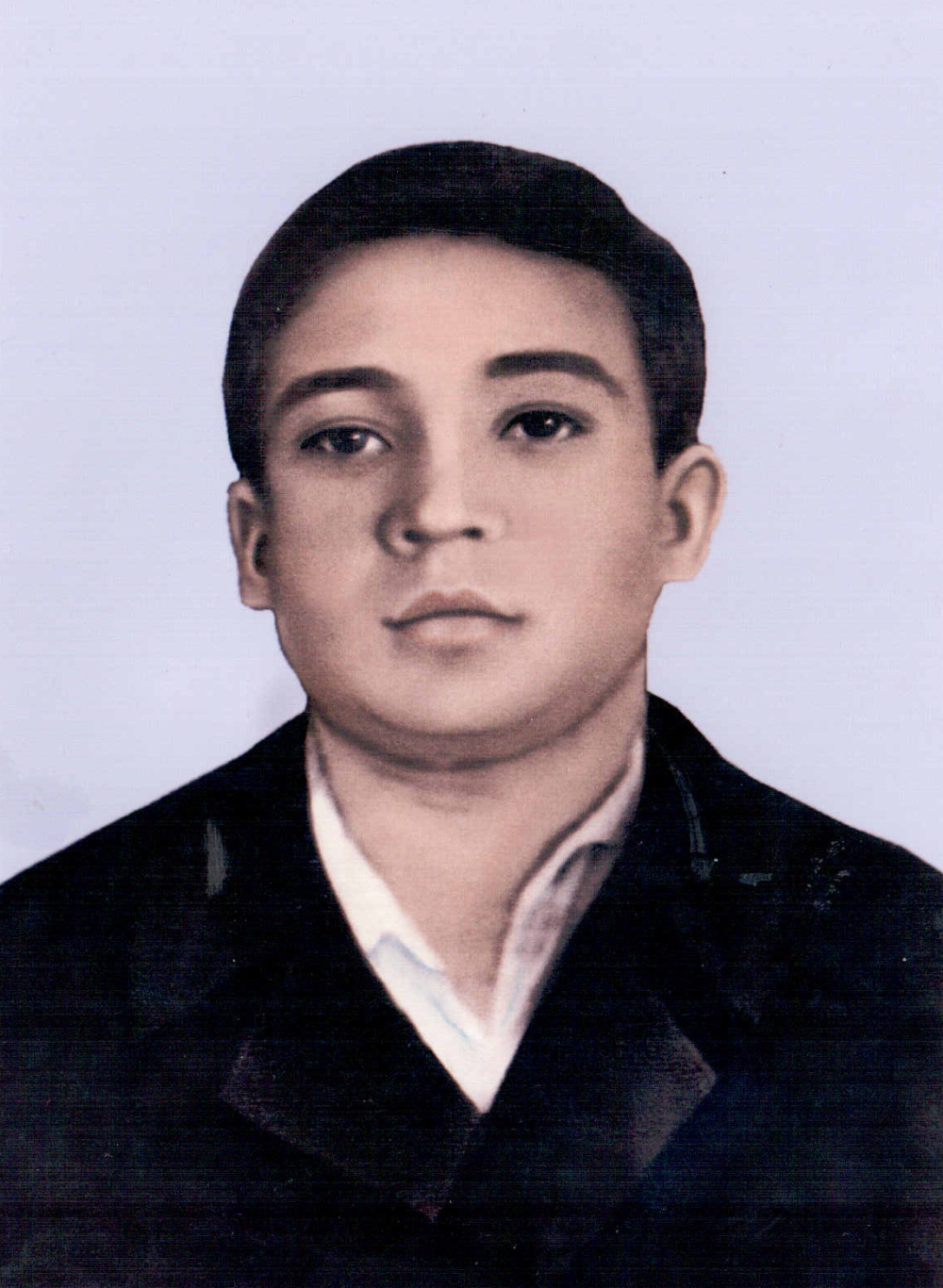 Село Алгайск Пировского района.
Призван в 1943г. Рядовой.
Погиб в бою 28 июля 1944г. Похоронен в д.Корш, Иановского района, Литовской ССР.
Якупов Хусаин Мустафович,1926 г.р.
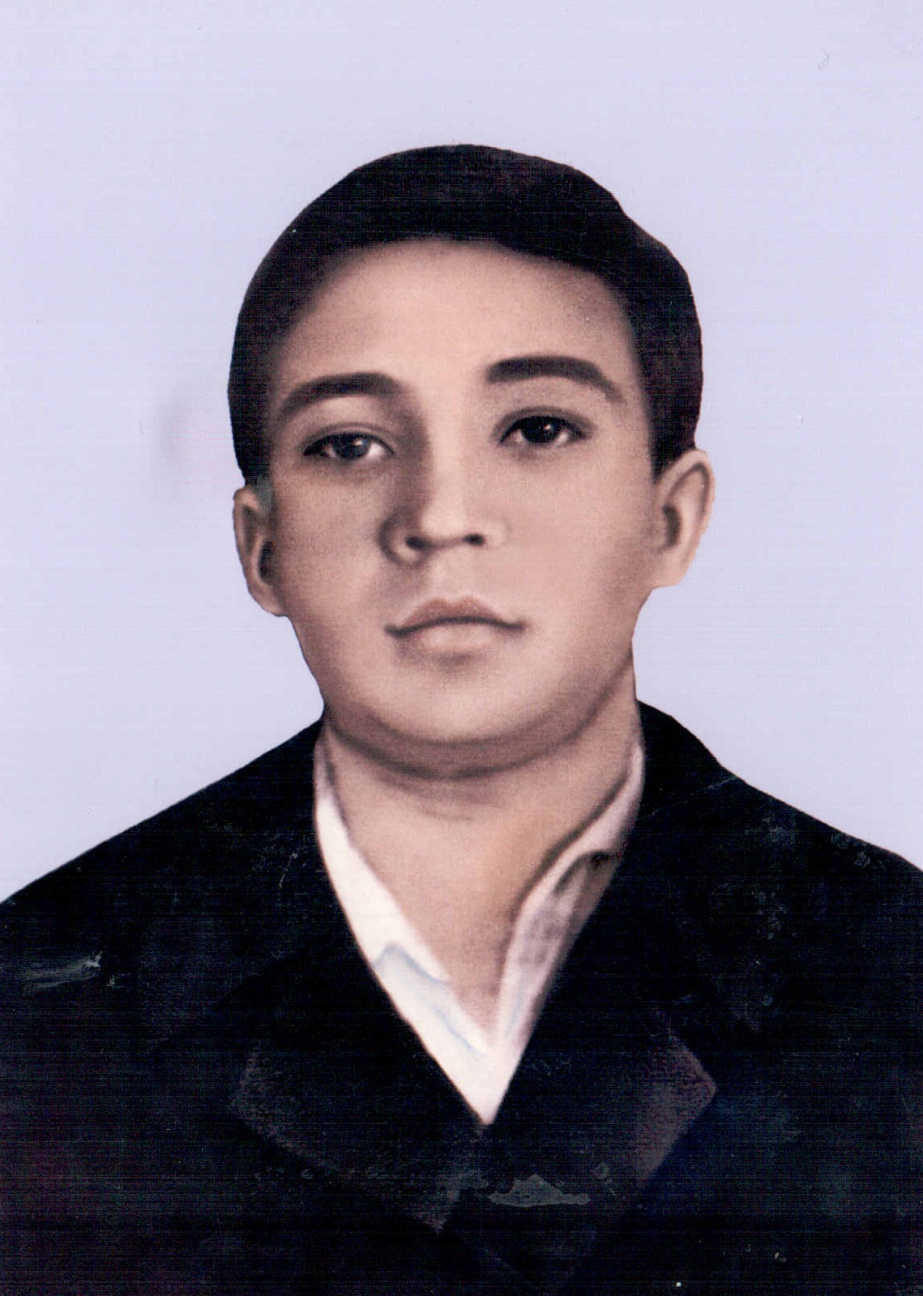 Село Алгайск Пировского района. 
Призван в ноябре 1943 г. Рядовой.
Погиб 2 июня 1944 г. Похоронен в д.Малозазерное, Синицкого района, Витебской области.